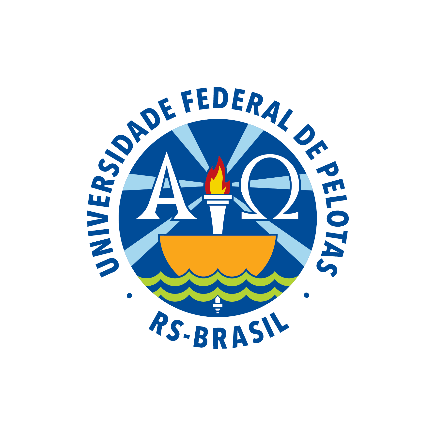 UNIVERSIDADE ABERTA DO SUSUNIVERSIDADE FEDERAL DE PELOTASEspecialização em Saúde da FamíliaModalidade a DistânciaTurma 8
Título: Melhoria da atenção à prevenção do câncer de colo de útero e do câncer de mama na UBS Ibiraiaras, Ibiraiaras/ RS
Especializando : Diorvis Fernandez Leyva
Orientadora: Fabiana Barros Marinho Maia
Pelotas,  2015
INTRODUÇÃO
IMPORTÂNCIA DA AÇÃO PROGRAMÁTICA

Juntos o câncer de mama e o câncer de colo do útero são a 2ª causa de morte do mundo nas mulheres;
O Câncer de mama e de colo de útero são o 2º tipo mais frequente de câncer no mundo e o mais comum entre as mulheres;
Aumentar o cadastramento das mulheres entre 25-69 anos de idade.
INTRODUÇÃO
CARACTERIZAÇÃO DO MUNICÍPIO:

Município : Ibiraiaras RS
População:7990
Equipes de saúde da família : 2
UPA :1 
Hospital: pequeno- observação até 72 horas
Equipe saúde da família Ibiraiaras
INTRODUÇÃO
UBS IBIRAIARAS RS
Tradicional 
02 Equipes Saúde da família
População 7990 pessoas: Urbana/Rural.
1 Equipe de Saúde Bucal 
 1 NASF
Antes da intervenção:
Não havia registro de mamografias em nenhum livro de registros específico e prontuários das mulheres;

Pouca busca ativa das mulheres com exame atrasado;

Maioria dos exames citopatológicos agendados;

Não havia entrega dos exames no domicílio.
Objetivo Geral:
Melhoria da atenção à prevenção do câncer de colo de útero e do câncer de mama na UBS Ibiraiaras, Ibiraiaras/ RS.
Metodologia
As ações foram desenvolvidas nos seguintes eixos: 
Monitoramento e avaliação.
Organização e gestão do serviço.
 Engajamento público. 
Qualificação da prática clínica.
Metodologia/Ações
Intervenção: 12 semanas 
População alvo: Estimativa de 7990
Aumento da solicitação: mamografias e citopatológico; 
Melhoria da busca ativa;
Melhoria dos registros
Aumento do número de coletas de exame citopatológico
Metodologia/Ações
Ficha espelho disponibilizada pelo curso
Prontuário eletrônico
Protocolo do MS de 2013 – Controle dos cânceres de colo do útero e da mama
Caderno de agendamento das consultas
Divulgação do projeto para a comunidade e a equipe;
Arquivo para os exames
Metodologia/Ações
Monitoramento e avaliação:
Monitorar a cobertura do programa de prevenção do câncer de colo de útero e de mama  periodicamente (mensalmente).

Avaliar a cobertura do programa de câncer de colo de útero e de mama periodicamente

Organização e gestão do serviço:
Acolher as mulheres de 25-69 anos de idade .

Cadastrar todas as mulheres de 25-69 anos de idade  da área de cobertura da unidade de saúde.

Acolher todas as mulheres de 25-69 anos de idade da área de abrangência;
.
Metodologia/Ações
Engajamento público
Esclarecer a comunidade sobre a importância da realização dos exames preventivos  e sobre as facilidades de realizá-lo na unidade de saúde.

Esclarecer a comunidade sobre a prioridade de atendimento às mulheres com câncer de colo de útero e de mama assim de aquelas com preventivo alterado.

Explicar para a comunidade o significado do projeto  e a importância da sua realização  de forma continua em nosso município
Metodologia/Ações
Qualificação da prática clínica
Capacitar a equipe no acolhimento às mulheres de 25-69 anos de idade.

Capacitar os ACS na busca daquelas que não estão realizando acompanhamento em nenhum serviço.

Capacitar a equipe para orientar as mulheres sobre a importância da realização da consulta  preventiva e do período que a mesma deve ser feita.
Logística 

Censo e recadastramento das mulheres  entre 25  e 69 anos de idade;
Capacitação da equipe;
Acolhimento e cadastramento na UBS;
Utilização de ficha espelho;
Utilização do Caderno de Atenção Básica nº 13, Controle dos cânceres do colo do útero e da mama, Ministério da Saúde, 2013
OBJETIVOS ESPECÍFICOS/METAS
Objetivo 1. Ampliar a cobertura de detecção precoce do câncer de colo e do câncer de mama

META  1.1 Ampliar a cobertura de detecção precoce do câncer de colo de útero das mulheres na faixa etária entre 25 e 64 anos de idade para um 60 %.
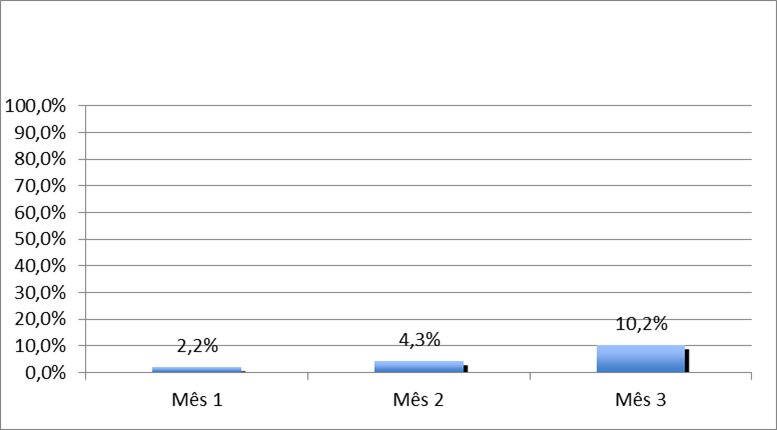 .
Figura 1: Proporção de mulheres entre 25 e 64 anos de idade com exame em dia para detecção precoce do câncer de colo de útero. Ibiraiaras/ RS
META 1.2 Ampliar a cobertura de detecção precoce do câncer de mama das mulheres na faixa etária entre 50 e 69 anos de idade para 100%.
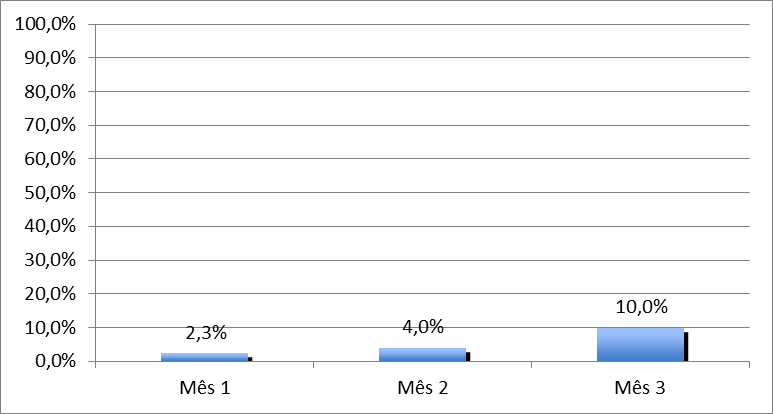 Figura 2. Proporção de mulheres entre 50 a 69 anos de idade com exame      em dia para detecção precoce do câncer de mama. Ibiraiaras/ RS
Objetivo 2. Melhorar a qualidade do atendimento das mulheres que realizam detecção precoce de câncer de colo de útero e de mama na unidade de saúdeMETA: 2.1 Obter 100% de coleta de amostras satisfatórias do exame citopatológico de colo de útero
Figura 3.  Proporção de mulheres com amostras satisfatórias do exame citopatológico de colo de útero. Ibiraiaras/ RS
Objetivo 3.   Melhorar a adesão das mulheres à realização de exame citopatológico de colo de útero e mamografia.

META 3.1 Identificar 100% das mulheres com exame citopatológico alterado sem acompanhamento pela unidade de saúde




META 3.2 Identificar 100% das mulheres com mamografia alterada sem acompanhamento pela unidade de saúde.
0%, pois não obteve nehuma alterada
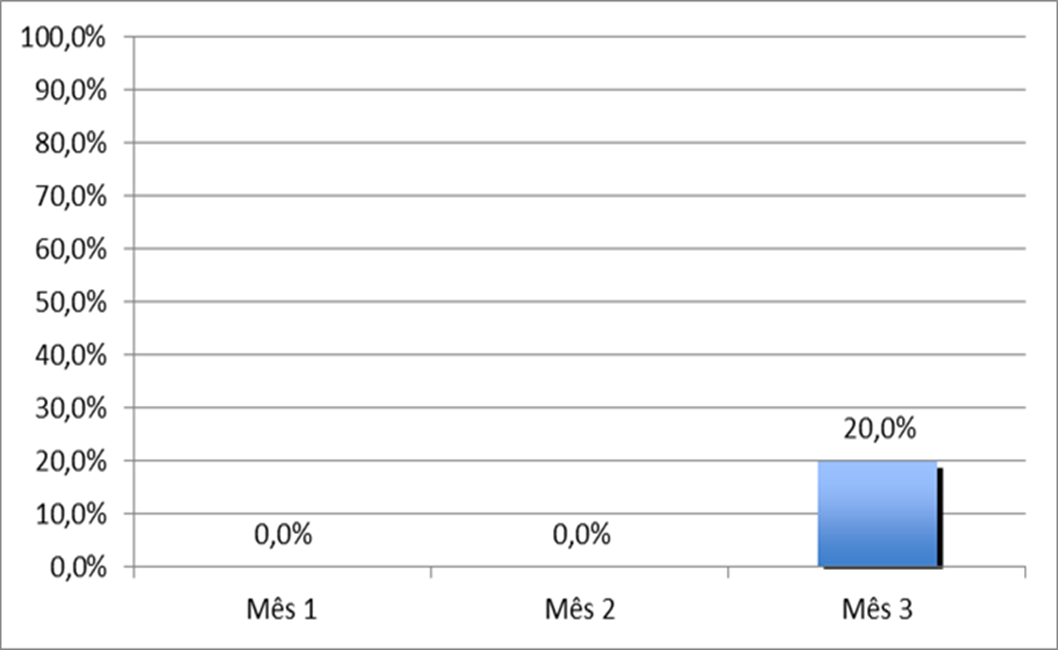 Figura 4. Proporção de mulheres com exame citopatologico alterado que não retornaram para conhecer o resultado. Ibiraiaras/ RS
META 3.3 Realizar busca ativa em 100% de mulheres com exame citopatológico alterado sem acompanhamento pela Unidade de Saude.  Figura 5. Proporção de mulheres com exame citopatologico alterado que não retornaram para conhecer o resultado e foi feita busca ativa. Ibiraiaras/ RS
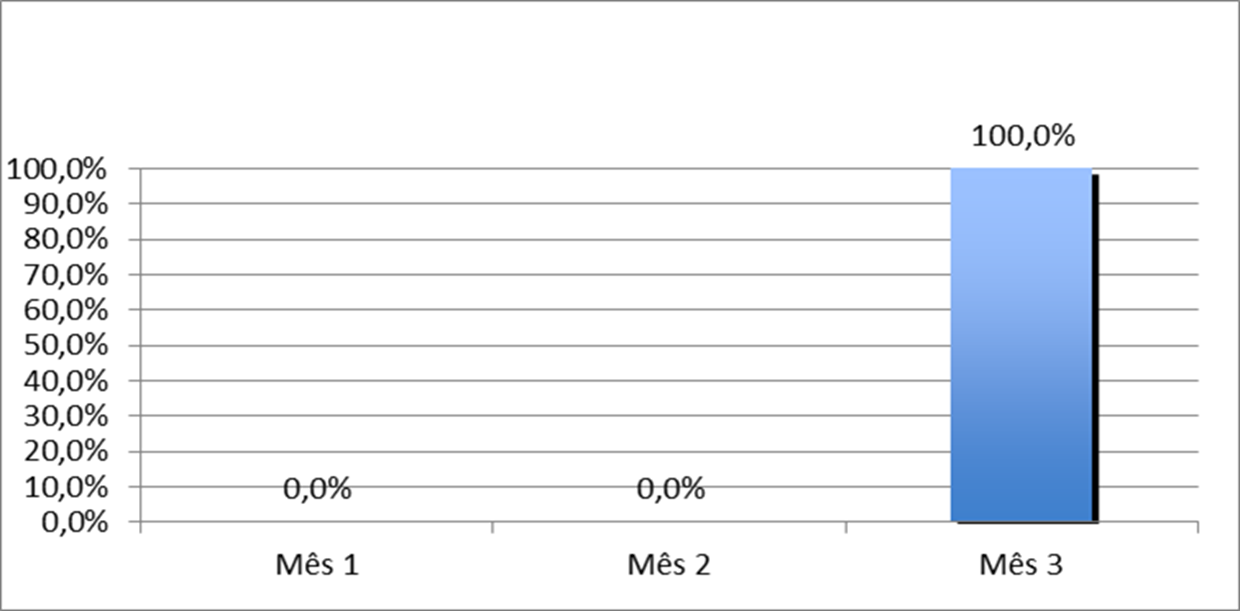 Figura 6. Proporção de mulheres com exame citopatologico alterado que não retornaram para conhecer o resultado e foi feita busca ativa. Ibiraiaras/ RS
META 3.4 Realizar busca ativa em 100% de mulheres com mamografia alterada sem acompanhamento pela unidade de saúde.
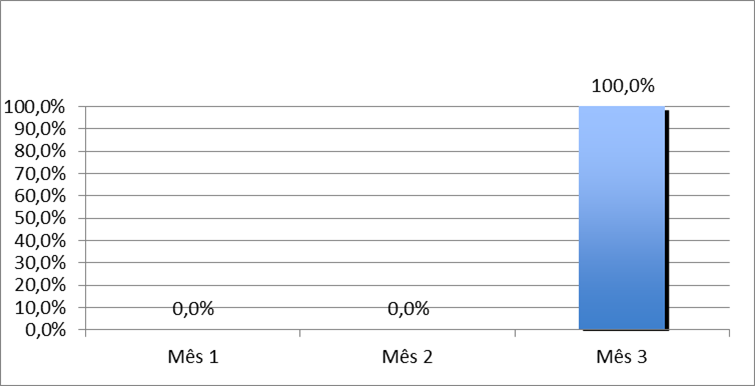 Objetivo 4. Melhorar o registro das informaçõesMETA 4.1 Manter registro da coleta de exame citopatológico de colo de útero  em registro específico em 100% das mulheres cadastradas.Figura 7. Proporção de mulheres com registro adequado do exame citopatológico. Ibiraiaras/ RS
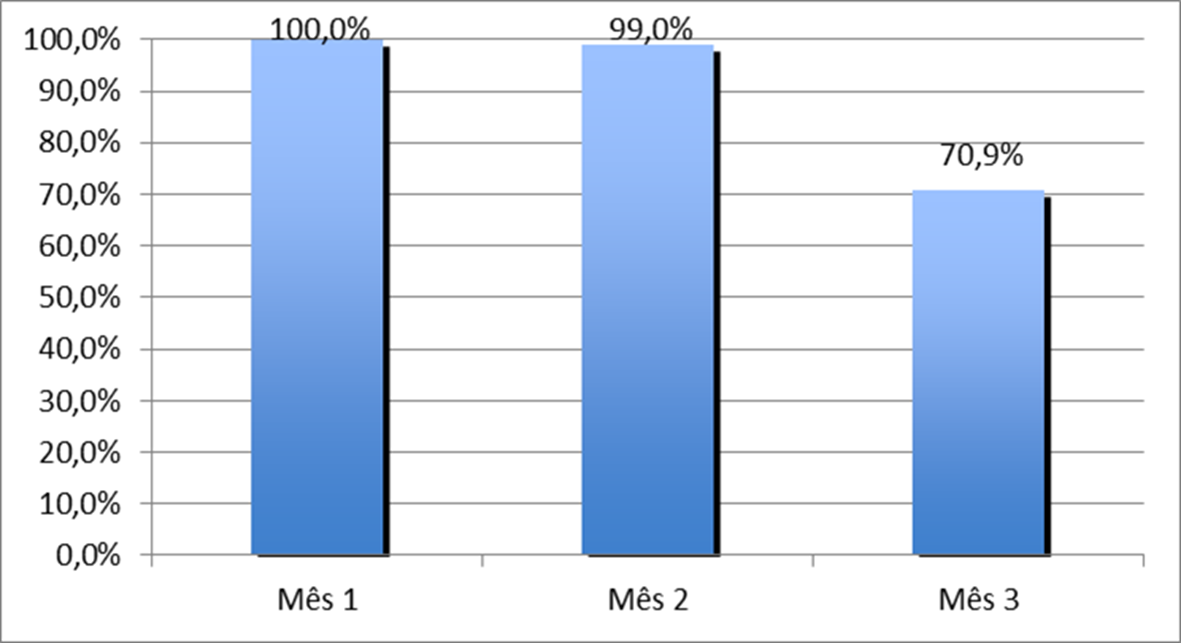 META 4.2  Manter registro da realização da mamografia em registro específico em 100% das mulheres cadastradas.Figura 8. Proporção de mulheres com registro adequado da mamografia. Ibiraiaras/ RS
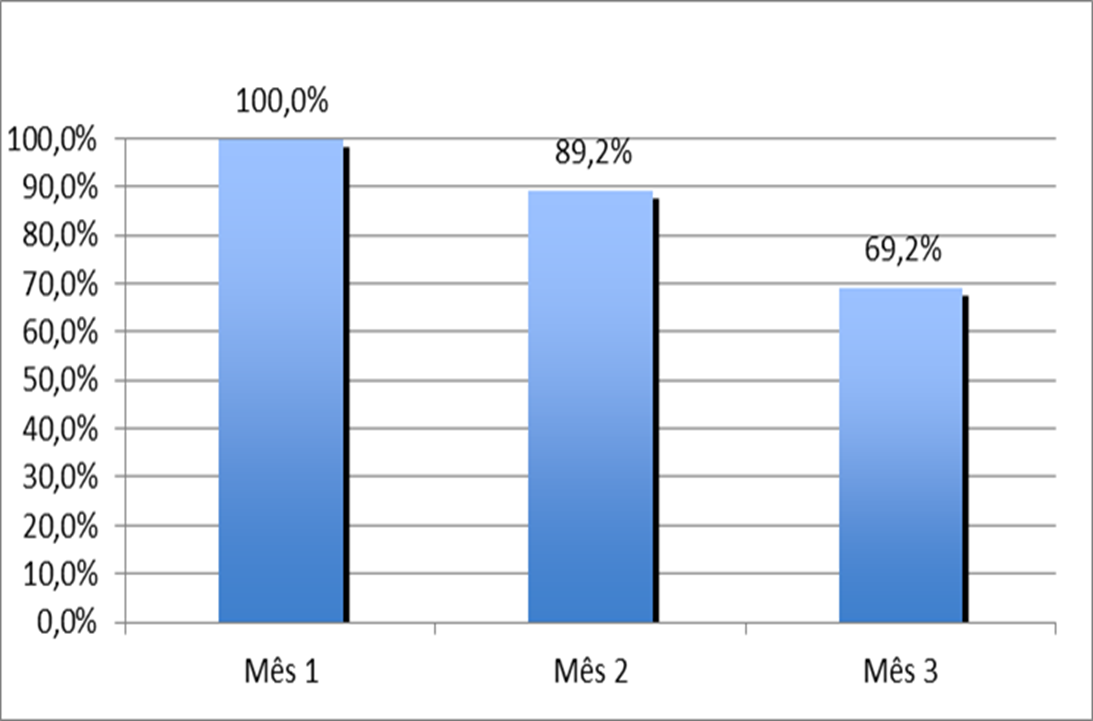 Objetivo 5. Mapear as mulheres de risco para câncer de colo de útero e de mamaMETA 5.1  Pesquisar sinais de alerta para câncer de colo de útero em 100% das mulheres entre 25 e 64 anos (Dor e sangramento após relação sexual e/ou corrimento vaginal excessivo). Figura 9. Proporção da mulheres entre 25 a 64 anos de idade com pesquisa de sinais de alerta para câncer de colo de útero. Ibiraiaras/ RS
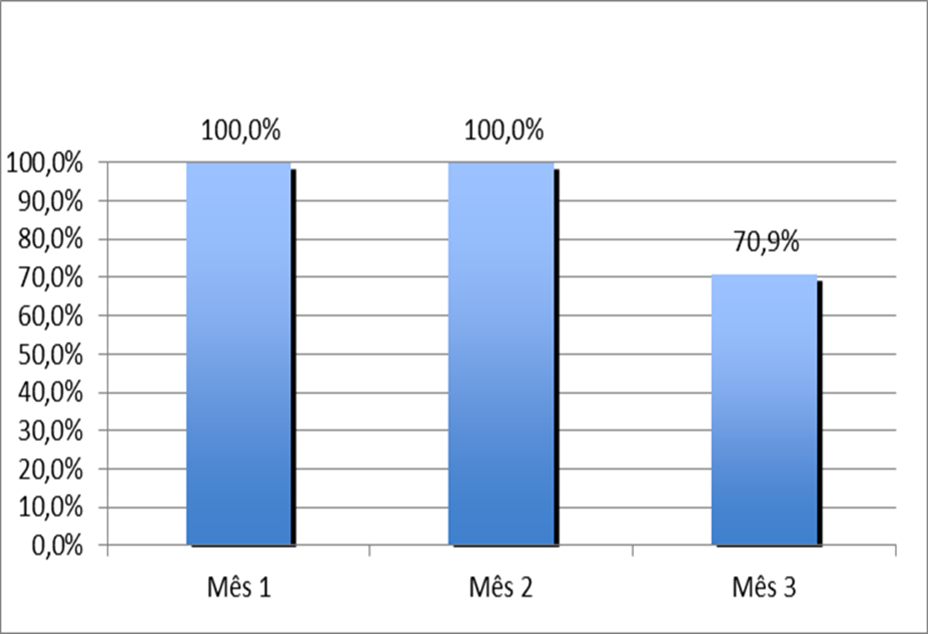 META 5.2   Realizar avaliação de risco para câncer de mama em 100% das mulheres entre 50 e 69 anos.. Figura 10. Proporção de mulheres entre 50 a 69 anos de idade com avaliação de risco para câncer de mama. Ibiraiaras/ RS
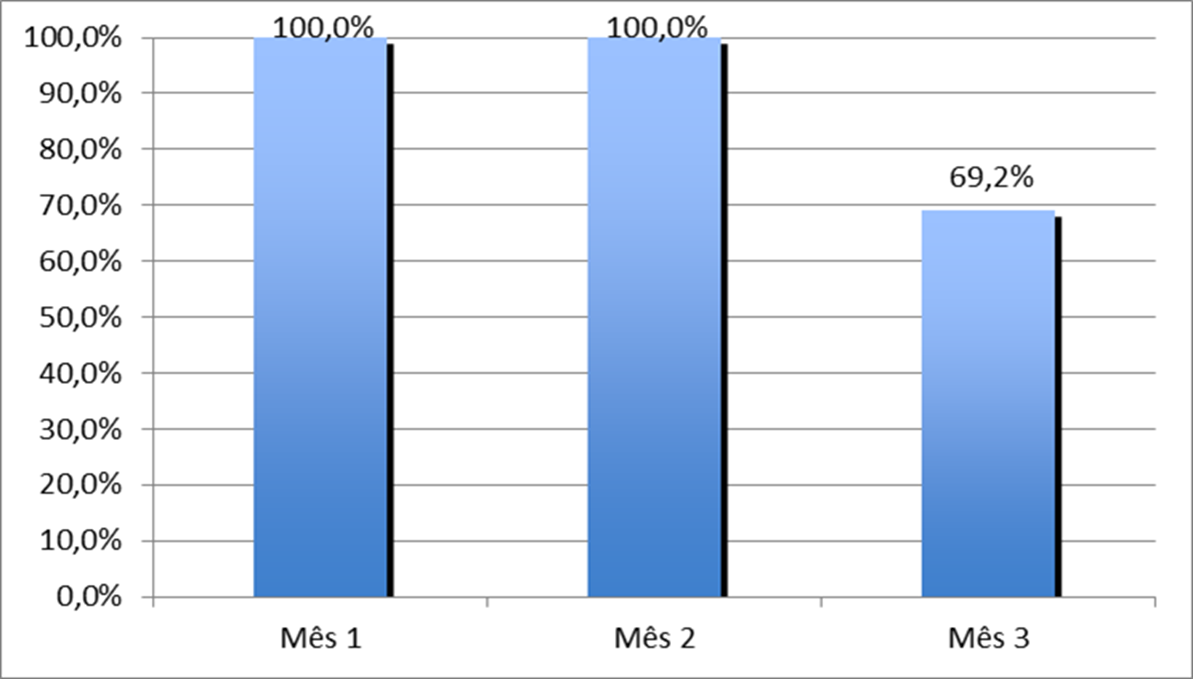 Objetivo 6. Promover a saúde das mulheres que realizam detecção precoce de câncer de colo de útero e de mama na unidade de saúde.
META 6.1 Orientar 100 % das mulheres cadastradas sobre doenças sexualmente transmissíveis (DST) e fatores de risco para câncer de colo de útero.












Figura 11. Proporção de mulheres entre 25 a 64 anos que receberam orientação sobre DSTs e fatores de risco para câncer de colo de útero. Ibiraiaras/ RS
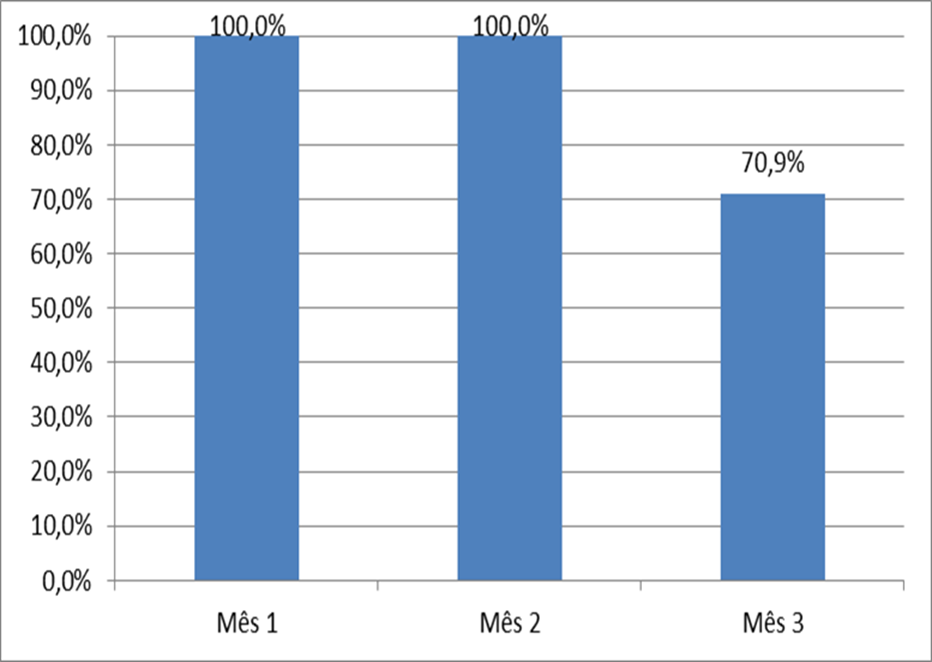 META 6.2 Orientar 100 % das mulheres cadastradas sobre doenças sexualmente transmissíveis (DST) e fatores de risco para câncer de mama.Figura 12, Proporção de mulheres entre 50 a 69 anos que receberam orientação sobre DSTs e fatores de risco para câncer de mama. Ibiraiaras/ RS
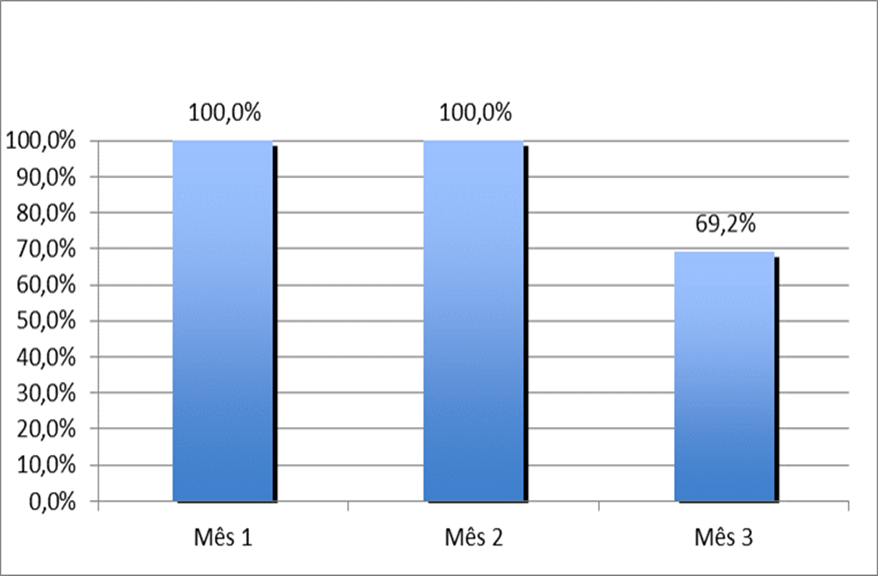 Resultados Inicialmente tínhamos seis objetivos e suas metas (10 indicadores em que 2 eram de cobertura); O controle do câncer de mama ficou abaixo do que tínhamos proposto;Apresentou melhora na qualidade da assistência bem como seus registros;Aperfeiçoamento da prática profissional
Discussão
Importância para a equipe:
Aperfeiçoamento da prática profissional;
Maior comprometimento da equipe;
Trabalho desenvolvido em equipe.
Discussão
Importância para o serviço:
Entrega de exames no domicílio;
Melhoramento da busca ativa;
Melhora nos registros e informações relevantes.
Discussão
Importância para a comunidade:
Recebimento de exames em casa;
Conhecimento adquirido;
Exames em dia;
Facilidade de acesso;
Realização dos exames com brevidade.
Reflexão crítica sobre aprendizagem
Seriedade e comprometimento do curso;
Além das expectativas por ser EaD;
Prática profissional aprimorada de todos os profissionais envolvidos;
Comprometimento na qualidade da assistência e registros das informações.
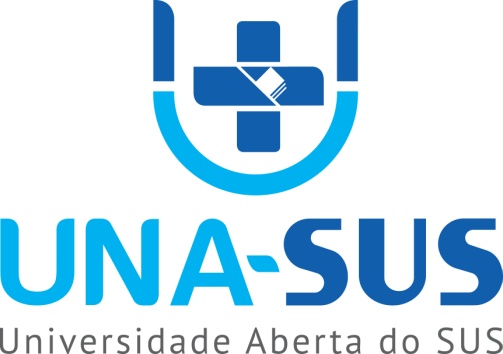 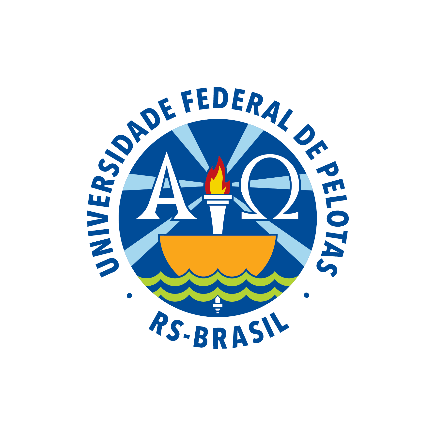 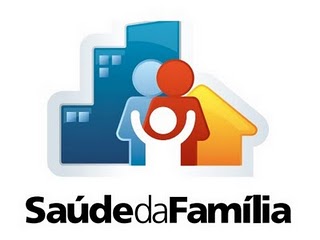 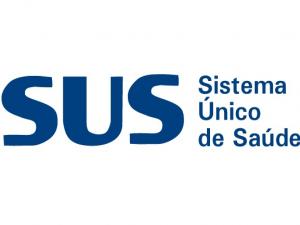